Дидактическая игра по русскому языку
Автор: Строгалева Анастасия Витальевна, учитель русского языка и литературы Муниципального бюджетного общеобразовательного учреждения "Гимназия №3" городского округа город Шарья Костромской области.
Разгадай ребус. 1 балл за правильный ответ
Запиши как можно больше слов с данными непроизносимыми согласными.
Прочитайте, к каждому слову с пропущенной буквой подберите проверочное. 1 балл за каждый правильный ответ
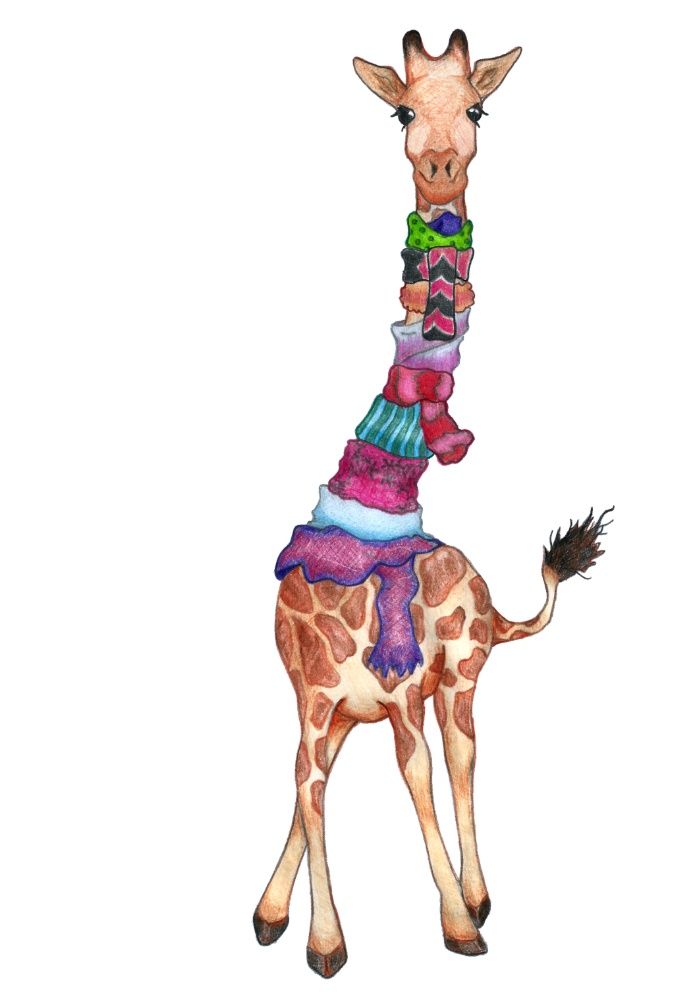 Приобрёл я для жирафаТридцать три огромных шарфа,Чтоб он горло зав…зал.Чтоб в мороз не зам…рзал.А жираф ск…зал: «См…три!Ещё нужны мне тридцать три».
Найди и исправь ошибки. Команда, исправившая все ошибки, получает 3 балла
Жизнь, жыраф, щука, щявель, чюдеса, чулок, ширина, машына, чужой, щюпальца, чяйник, чайка, чашка, передачя, учюсь, чудак, тащу, стучю, роща, уши, шырокий, часы, чясто, чуточку, ворчун, ищю, жывотное
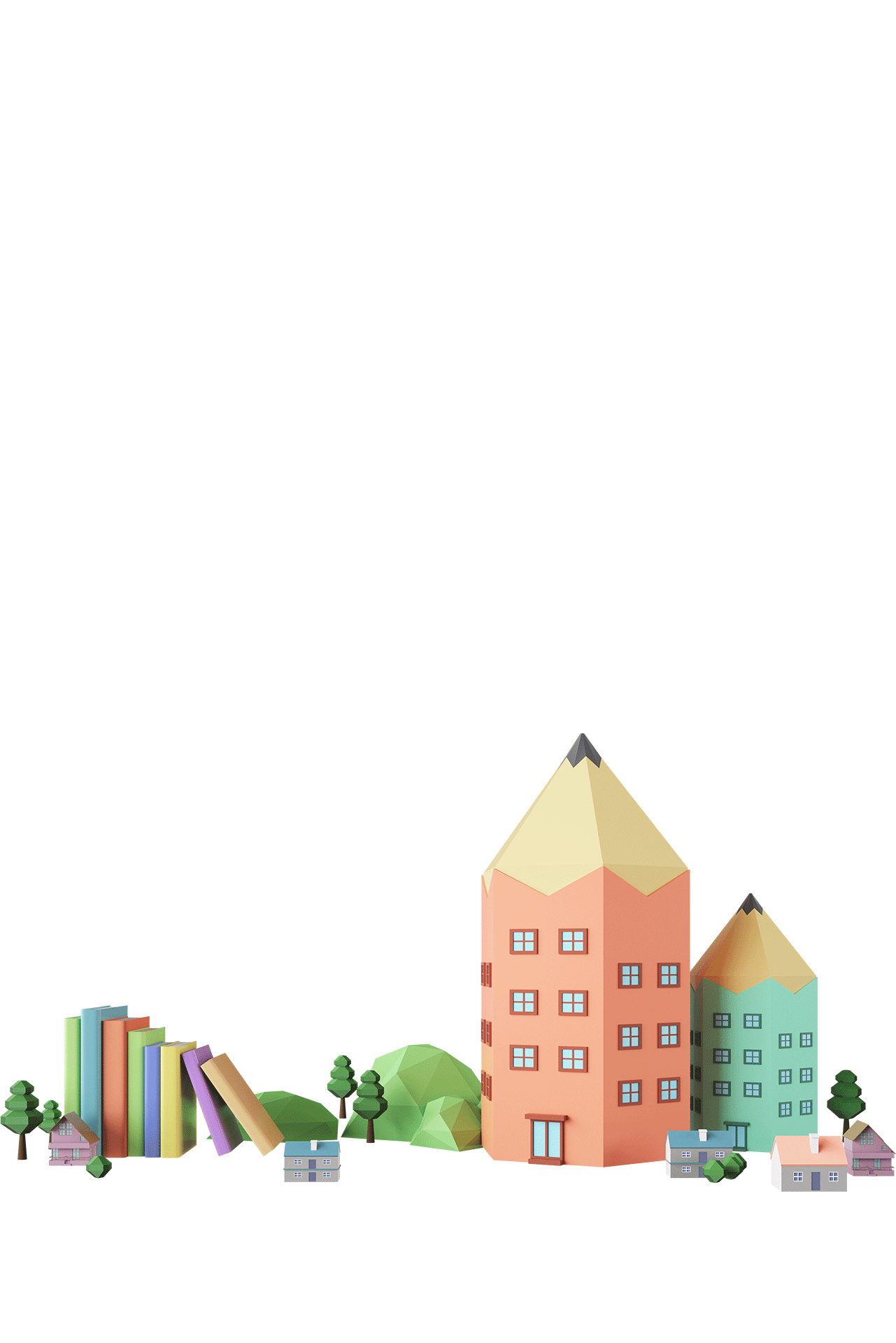 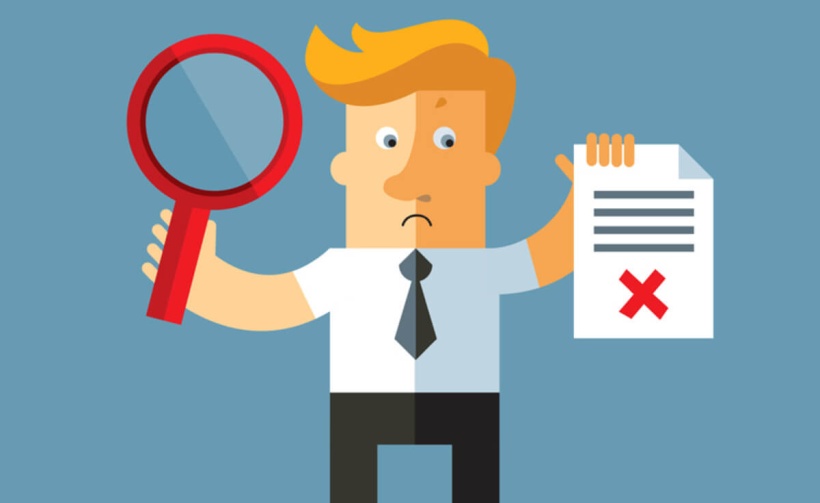 Игра «Ловкий вратарь»
1-я команда записывает только слова с мягким знаком на конце,
2-я команда- с мягким знаком в середине слова между согласными,
3-я- слова с разделительным мягким знаком. Задача игроков- не пропустить ни одного «мяча», поймать все нужные слова и не забить «мяч» в свои ворота- не записать «чужих» слов.
Побеждает команда, правильно выписавшая все слова.
КРЫЛЬЯ, КРЫЛЬЦО, ТЕНЬ, ЛОСЬ, ПЕРЬЯ, КОПЬЁ, ПУТЬ, ПИСЬМО, РЫСЬЮ, ДЕНЬГИ, РЫСЬ, ПАЛЬТО, КОЛЬЯ, СОЛЬ, КОНЬКИ, ЖИЛЬЁ, ПАЛЬМА, СТАЛЬ.
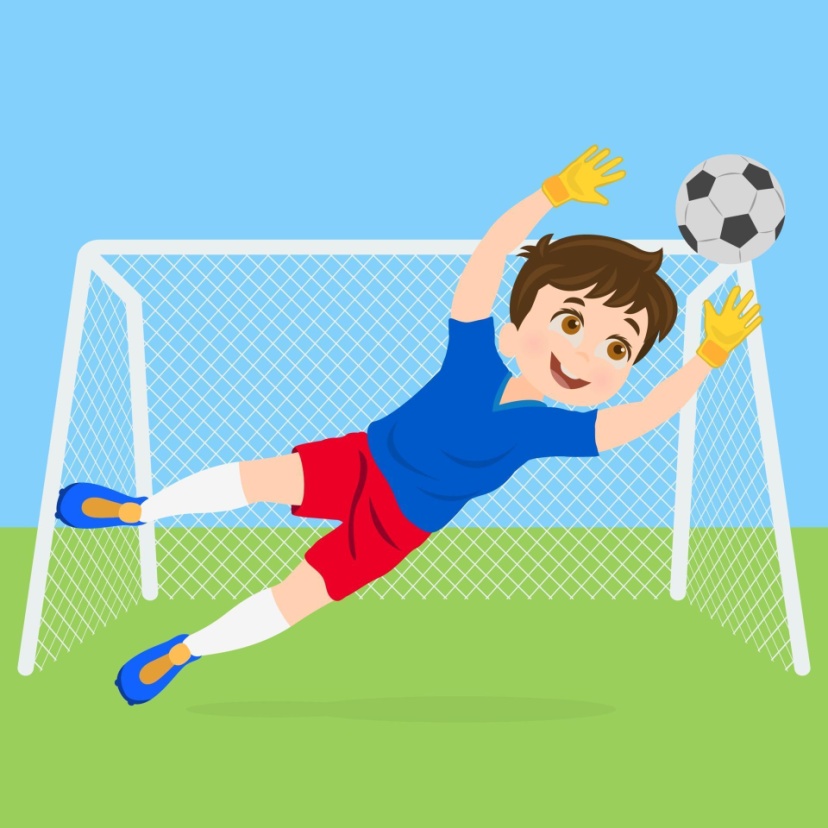 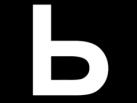 Разгадай кроссворд. 5 баллов.
1.Часть речи, которая не называет предмет а только указывает на него.
2. процесс изменения существительного по падежам и числам.
3. Часть речи, обозначающая признак предмета.
4. Служит для связи слов в предложении.
5. Изменяемая часть слова.
6. Часть речи, обозначающая действие.
7. ОН, ОНА, ОНО.
8. Стоит перед корнем.
9.Часть речи, обозначающая предмет.
10. Изменение глаголов по лицам и числам.
Блиц-игра «Анаграммы». 1 Балл за правильный ответ.
Лежу я на земле, 
Прибитая к железу, 
Но буквы переставь – 
В кастрюлю я полезу
Блиц-игра «Анаграммы». 1 Балл за правильный ответ.
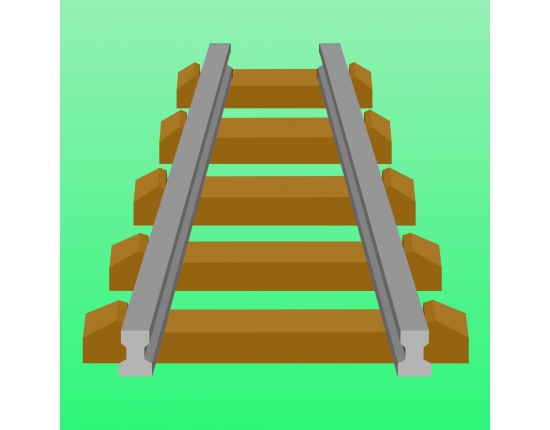 Лежу я на земле, 
Прибитая к железу, 
Но буквы переставь – 
В кастрюлю я полезу
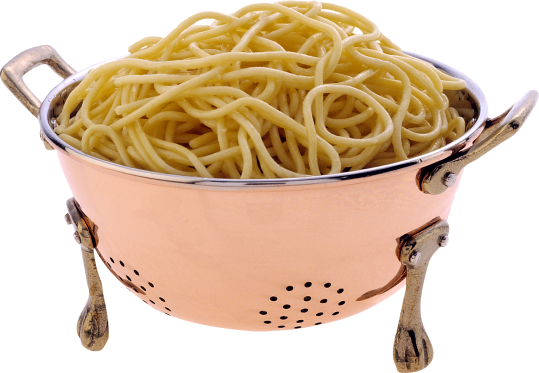 Географию со мной
Изучают в школе дети.
Дай порядок букв иной –
И найдешь меня в буфете
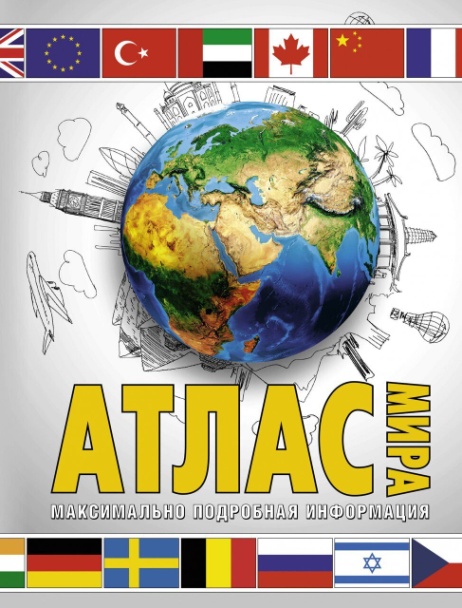 Географию со мной
 Изучают в школе дети.
 Дай порядок букв иной –
 И найдешь меня в буфете
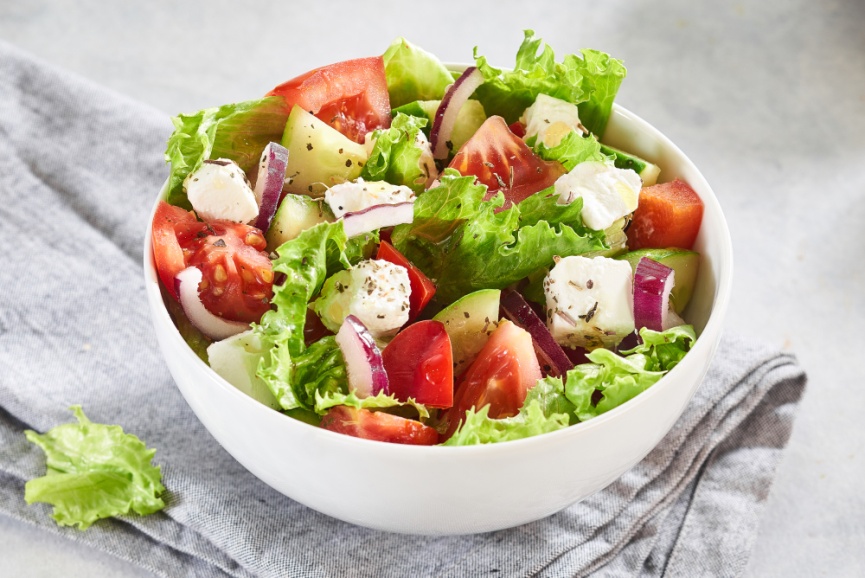 Я - дерево в родной стране,Найдешь в лесах меня ты всюду,Но слоги переставь во мне -И воду подавать я буду.
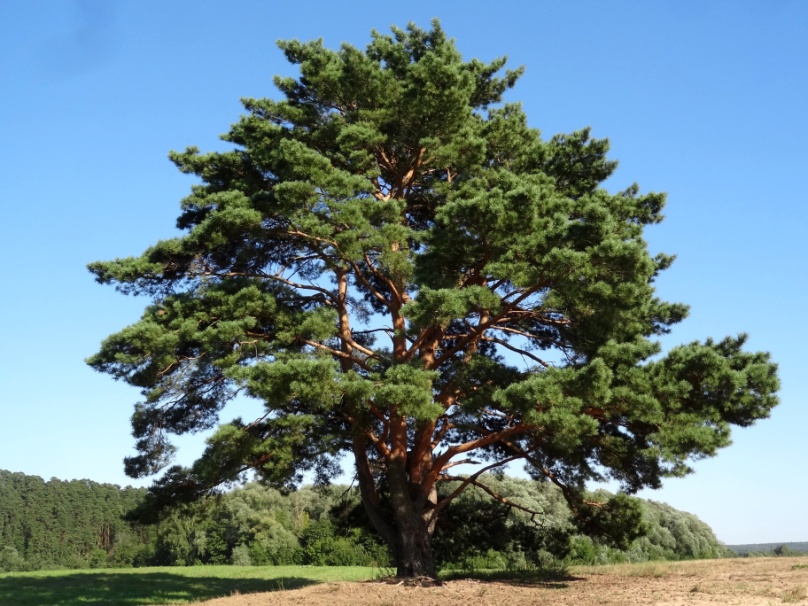 Я - дерево в родной стране,Найдешь в лесах меня ты всюду,Но слоги переставь во мне -И воду подавать я буду.
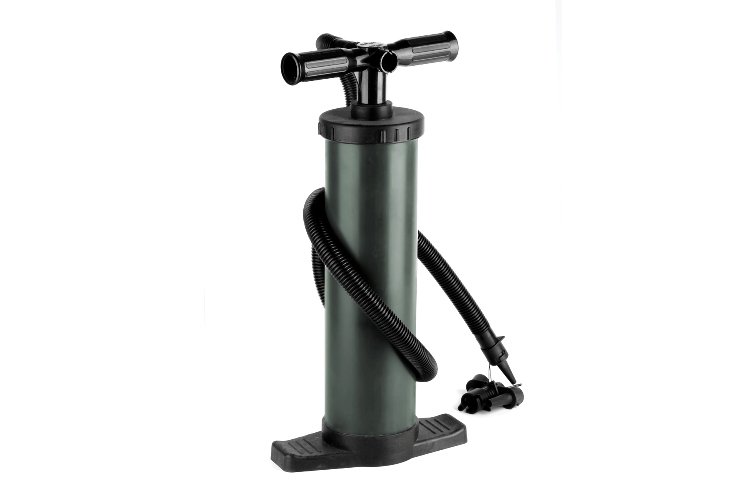 Эта птица в небе вьется.А буквы поменяй местами,Полный зёрен к земле гнется.
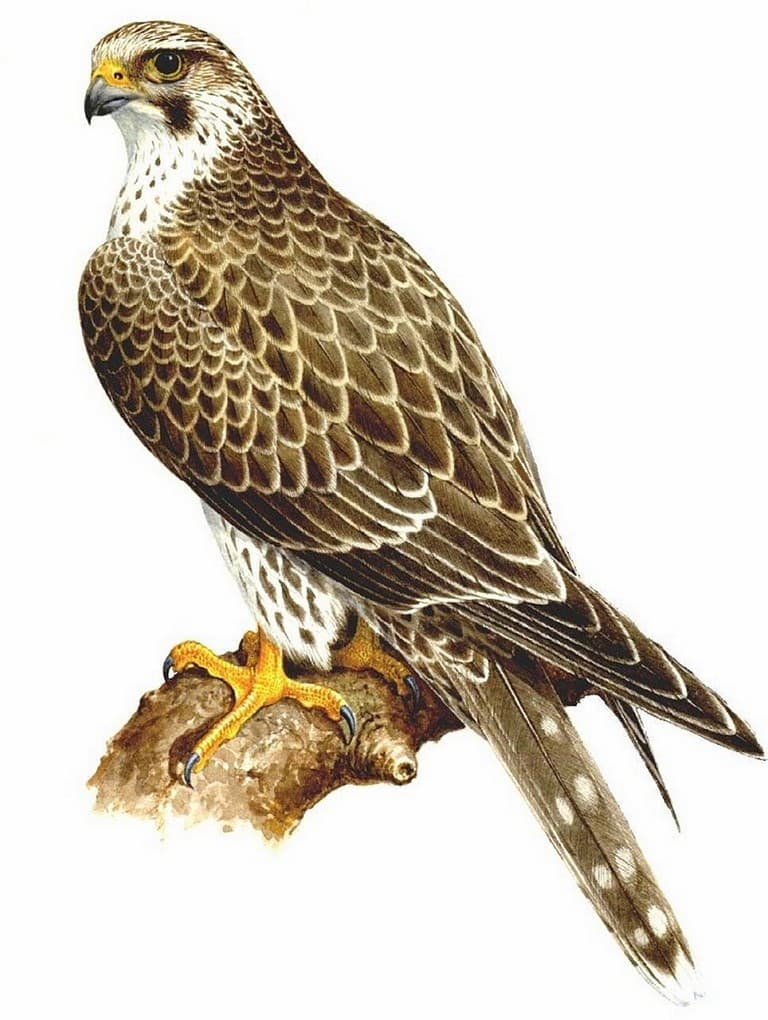 Эта птица в небе вьется.А буквы поменяй местами,Полный зёрен к земле гнется.
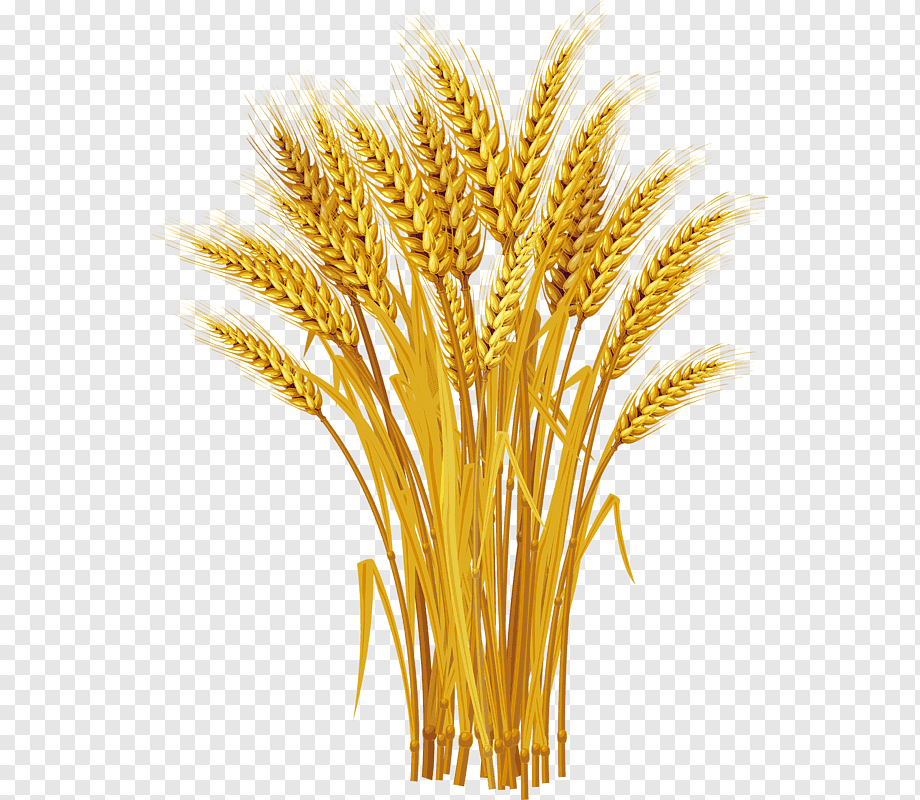 Я прежде обувью служил,Крестьянин мною дорожил.Но если буквы переставишь,Меня одеждой быть заставишь.
Я прежде обувью служил,Крестьянин мною дорожил.Но если буквы переставишь,Меня одеждой быть заставишь.
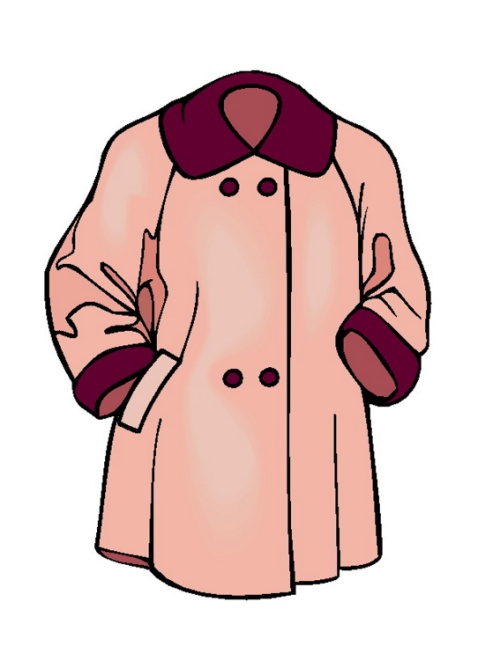 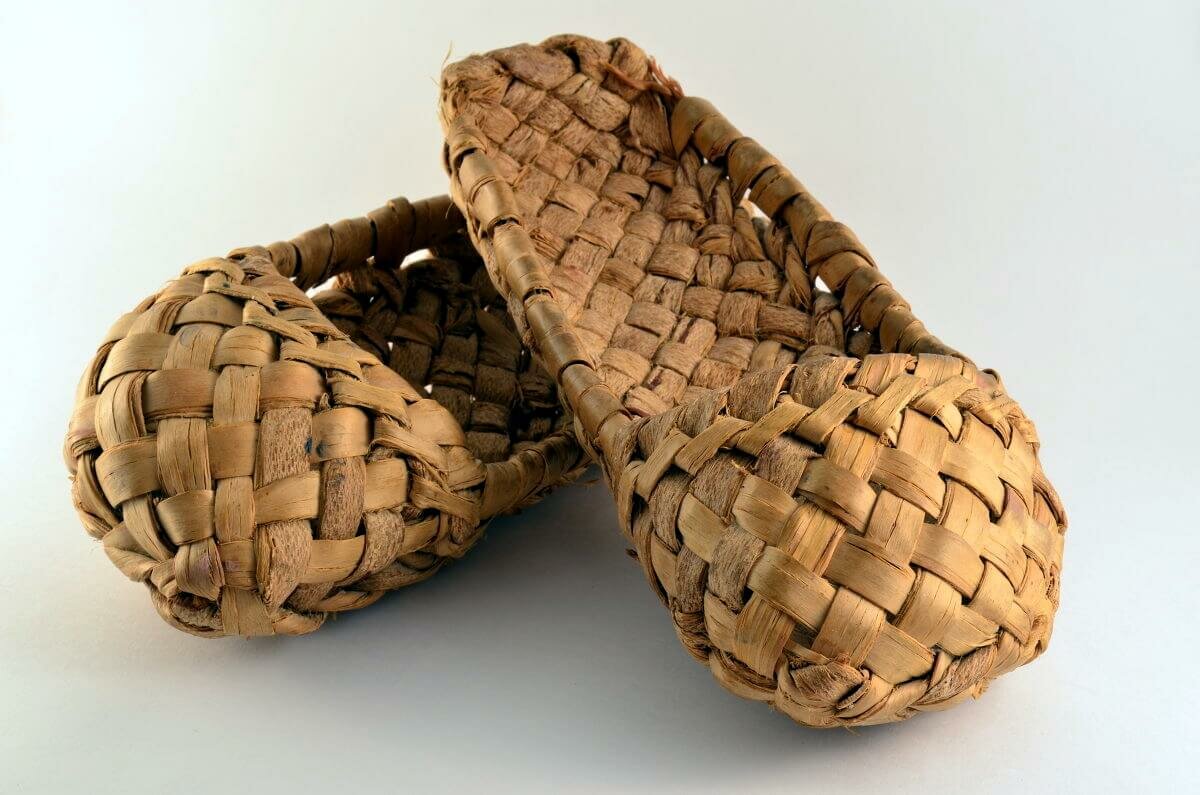 В заплатах шея и бока,На всех глядит он свысока.Но разгадать загадку захотев,На "П" смените букву "Ф".Теперь наоборот прочтитеИ во Франции город найдите.
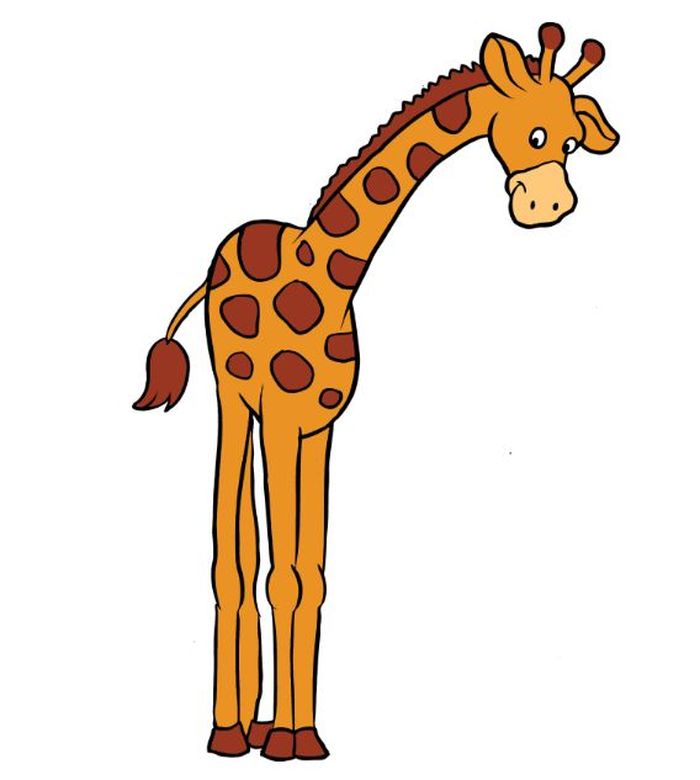 В заплатах шея и бока,На всех глядит он свысока.Но разгадать загадку захотев,На "П" смените букву "Ф".Теперь наоборот прочтитеИ во Франции город найдите.
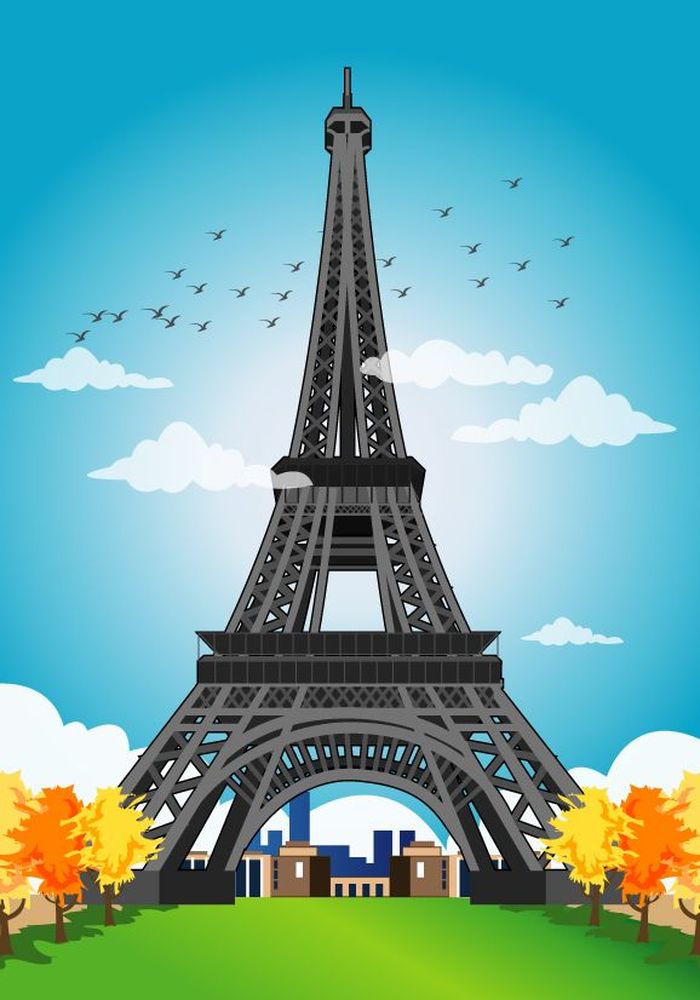 Подведем итоги!Победила команда «…»Молодцы!
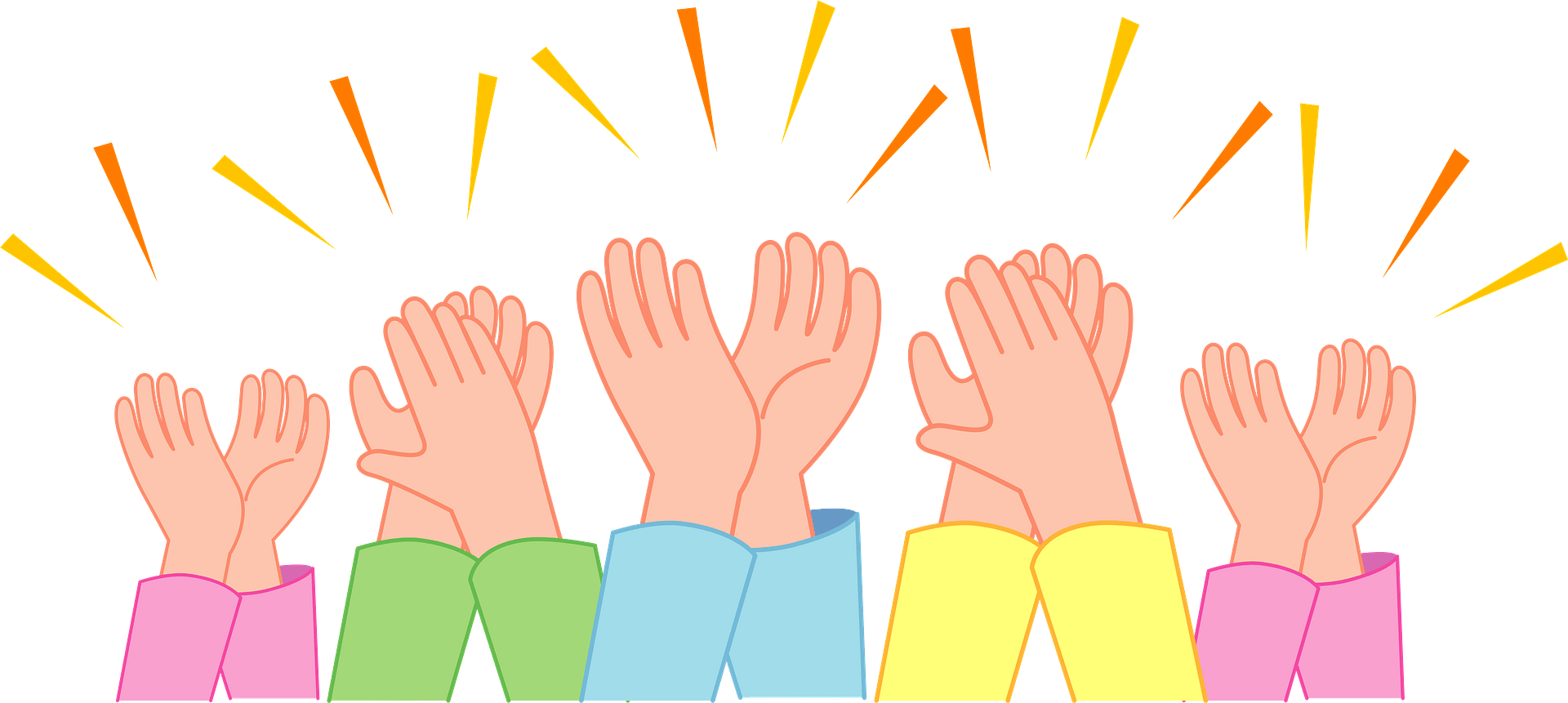 Автор шаблона: Полшкова Виктория Валерьяновна, педагог дополнительного образования МАОУ ДО ЦРТДиЮ Каменского района Пензенской области
Сайт http://minus-plus-mus.ucoz.ru/ 
© Полшкова В.В., 2019